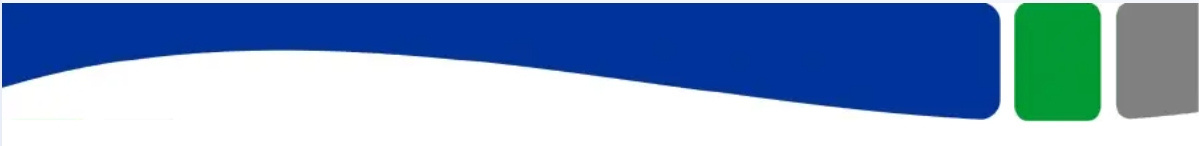 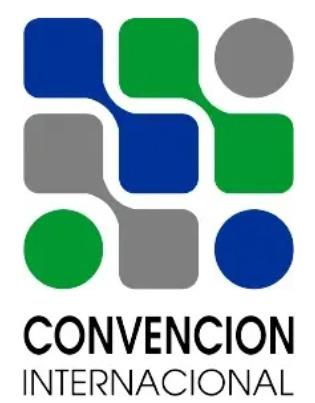 Simposio Internacional “Hábitat y Desarrollo Comunitario Sostenible 2021”
2021
Retos de la vivienda en los asentamientos costeros cubanos
UCLV
Arq. Ernesto Aragón Durán
1. INTRODUCCION (OBJETIVOS)
3. RESULTADOS Y DISCUSION
El impacto del cambio climático en las viviendas que se encuentran en riesgo debido a la elevación del nivel del mar ha dejado cicatrices en los asentamientos costeros cubanos. Aquellas personas que enfrentan los peligros de la elevación del nivel del mar no perciben el riesgo asociado a este fenómeno y desconocen las implicaciones futuras. La conciencia social con respecto a los riesgos que presentan aquellos en la primera línea de defensa es un componente vital contra las implicaciones del cambio climático en la elevación progresiva del nivel medio del mar. Las políticas y estrategias gubernamentales son el factor decisivo entre la permanencia de la arquitectura costera de los que pequeños asentamientos y la ausencia de costumbres, ideologías, construcciones y valores culturales de los residentes.
El trabajo tiene como objetivo exponer los retos para la vivienda como elemento articulador de la vida en un hábitat que se encuentra en riesgo por inundaciones e impacto de fenómenos asociados al cambio climático. 
El estudio se realiza a partir del análisis de una amplia gama de información científica de fuentes nacionales e internacionales, se consultaron más de 200 trabajos y forma parte de una investigación que se ha ejecutado por más de 2 años sobre soluciones de adaptación para la vivienda a la elevación del nivel del mar. 
El análisis de las fuentes bibliográficas y la búsqueda de información sobre las diversas practicas de adaptación a los efectos del cambio climático en las zonas costeras revelan un discurso escondido entre las políticas adoptadas en respuesta al cambio climático en las zonas costeras cubanas y las narrativas de las comunidades.
En las conclusiones de este trabajo se brindan recomendaciones que pueden ayudar a que la gestión las comunidades en riesgo por el ascenso del nivel del mar sea mas eficiente y resiliente.
1) La investigación tiene como resultado que las principales tendencias utilizadas en el enfrentamiento al CC son: Protección, Acomodación y Retirada aunque en algunos casos cabe señalar la aplicación de varias estrategias asociadas a estas que tienen como fin minimizar las perdidas por inundación y proporcionar un balance entre costos de construcción e impactos ambientales.
Las prácticas adaptativas respetan el desarrollo económico de cada nación convirtiéndose en una regularidad propia de ellas, cada medida a tomar debe tener en cuenta las condiciones propias de la región donde se implementa, así como la apropiación de la comunidad de las prácticas al sentirse reflejados en éstas.
2) Las variables identificadas en la investigación para establecer un marco comparativo entre las practicas mas frecuentes a nivel internacional y los casos de estudio nacionales son las siguientes: a) Elevación de los medios y pertenencias sobre el nivel del mar para evitar perdidas humanas y materiales; b) políticas centralizadas y políticas descentralizadas c) soluciones vernáculas de carácter histórico d) soluciones tecnológicas avanzadas e) conciencia popular sobre los efectos del CC.
3) Las tensiones encontradas: a) Sentido de pertenencia y desarrollo económico b) Subsistencia arquitectónica y tendencias futuras c) Dependencia de la gestión y de la autonomía local c) Utopía y pragmatismo.
4) Los principales retos encontrados en la investigación son aquellos asociados a la gobernanza como eje mediador entre las comunidades y las políticas aplicadas a los efectos del CC en las zonas costeras de cuba; la conciencia social y entendimiento del riesgo en el cual se encuentran los residentes que viven en estas zonas de peligro; el planeamiento participativo de las estrategias para prevenir la pérdidas de vidas y bienes materiales en el tiempo y el desarrollo de un instructivo metodológico que permita una intervención en estas áreas de forma progresiva y resiliente.
5) Se recomienda como aproximación estratégica, generar espacios de debate entre comunidad y gobierno que permitan realizar un planeamiento estratégico de forma integral para las acciones a acometer en las zonas de riesgo, así como soluciones que involucren de manera activa a la comunidad para lograr más eficiencia en las medidas y generar mayor resiliencia.
Planificar en procesos escalonados en el tiempo las medidas a tomar para prevenir que la elevación del nivel del mar se convierta en un daño irreversible para las comunidades en riesgo.
Realizar un documento práctico que permita a los habitantes y decisores tomar medidas a tiempo y proyectualmente en el espacio de tiempo que necesitarán estas comunidades para ser relocalizadas.
2. METODOLOGIA
La investigación que proporcionó los resultados de este trabajo tuvo como base la aplicación de métodos de evaluación y análisis de fuentes documentales sobre el impacto del cambio climático (CC) en las zonas costeras, los diferentes criterios sobre vulnerabilidad y riesgo trabajados en la actualidad, así como la percepción de los mismos en las comunidades que enfrentan los peligros asociados al CC y en particular a la elevación del nivel del mar.
Se abordaron los principales retos de la vivienda en los pequeños asentamientos costeros cubanos, las causas de estos retos, las tensiones ocasionadas por las diversas políticas de gestión del hábitat y las posibles estrategias a seguir para prevenir la pérdida de recursos y generar mayor resiliencia y permanencia en el tiempo de estos asentamientos humanos.
El proceso de investigación fue desarrollado en cinco etapas: 1) una etapa de análisis de la información sobre los impactos del CC en las zonas costeras y las principal soluciones adoptadas por las personas en que enfrentas riesgos asociados al mismo; 2) una etapa procesamiento de las principales resultados obtenidos para establecer variables comparativas entre los casos de estudios cubanos y los casos de estudios a nivel internacional; 3) la descripción de las principales tensiones encontradas en los modos de actuación de la gestión del hábitat en las zonas costeras cubanas; 4) el desarrollo de los principales retos asociados a la permanencia de la vivienda en los pequeños asentamientos costeros cubanos 5) se generó una serie de recomendaciones que pueden apoyar al perfeccionamiento de la gestión de las zonas costeras en riesgo con incidencia en la vivienda como pilar de la comunidad.
Todas las fuentes revisadas son del marco de los últimos 10 años, de organismos e instituciones gubernamentales de un alto grado de visibilidad y confiabilidad en el tema trabajado, así como autores expertos en el tema.
4. CONCLUSIONES
El Cambio Climático es un fenómeno que existe y se proyecta a permanecer indefinidamente, por lo tanto tenemos que ser conscientes del peligro y los riesgos a los que estamos expuestos, la elevación del nivel del mar es un efecto que progresivamente ha ido tomando posición en los temas mas preocupantes del globo, sobre todo en aquellas comunidades costeras que se enfrentan a esto diariamente. El efecto del CC no es algo que podamos evitar, pero si algo a lo cual podemos adaptarnos y comenzar a insertarlo en nuestras vidas. Las comunidades que se encuentran en el centro de este fenómeno tienen una cosa en común, todas desean permanecer en sus locaciones, desean continuar su cultura e idiosincrasia y de una forma u otra están intentado adaptarse. Sobre la base de esto gobernantes y académicos podemos trabajar en una solución mas inclusiva que permita a estas personas conservar su nivel de vida.
5. REFERENCIAS BIBLIOGRÁFICAS CLAVES
Waddell, E. J. H. E. 1977. The hazards of scientism: a review article. 5, 69-76.
Klein, R. J., Buckley, E., Nicholls, R., Ragoonaden, S., Aston, J., Capobianco, M., Mizutani, M. & Nunn, P. 2000. Coastal adaptation. Cambridge University Press, Cambridge, United Kingdom and New York, USA.
Altbach, P. G. 2004. Globalisation and the university: Myths and realities in an unequal world. Tertiary Education Management 10, 3-25.
Nicholls, R. J. & Lowe, J. A. J. G. e. c. 2004. Benefits of mitigation of climate change for coastal areas. 14, 229-244.
Adger, W. N., Arnell, N. W. & Tompkins, E. L. J. G. e. c. 2005. Successful adaptation to climate change across scales. 15, 77-86.
Tol, R. S., Klein, R. J. & Nicholls, R. J. J. J. o. C. R. 2008. Towards successful adaptation to sea-level rise along Europe's coasts. 432-442.
Voss, M. J. B.-A. J. o. C. 2008. The vulnerable can't speak. An integrative vulnerability approach to disaster and climate change research. 1, 39-56.
Cameron, E. 2009. Small island developing states at the forefront of global climate change. State of the World: Into A Warming World.
Berrang-Ford, L., Ford, J. D. & Paterson, J. 2011. Are we adapting to climate change? Global environmental change, 21, 25-33.
Bulkeley, H. 2013. Cities and climate change, Routledge.
Moser, S. C. & Boykoff, M. T. 2013. Successful adaptation to climate change: Linking science and policy in a rapidly changing world, Routledge.
Paschen, J.-A. & Ison, R. 2014. Narrative research in climate change adaptation—Exploring a complementary paradigm for research and governance. Research Policy, 43, 1083-1092.
Juhola, S., Glaas, E., Linnér, B.-O. & Neset, T.-S. 2016. Redefining maladaptation. Environmental Science & Policy, 55, 135-140.
Rosenzweig, C., Solecki, W. D., Romero-Lankao, P., Mehrotra, S., Dhakal, S. & Ibrahim, S. A. 2018. Climate Change and Cities: Second Assessment Report of the Urban Climate Change Research Network, Cambridge University Press.
AGRADECIMIENTOS Y CONTACTO
Ernesto Aragón Durán aragond88@gmail.com
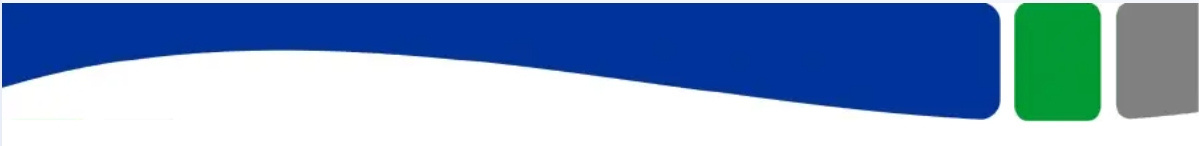